[즐겨찾기]
2024.09
목차
01
02
03
개요
즐겨찾기 관리
메뉴
THE GWARE > 할일
자주 사용하는 메뉴, 사이트 등을 즐겨찾기 해놓고 편하게 볼 수 있습니다.
THE GWARE 내의 메뉴, 포털사이트 등의 웹사이트도 즐겨찾기 할 수 있습니다.
폴더로 관리 가능하고 추가, 수정, 삭제 등 관리가 용이합니다
즐겨찾기
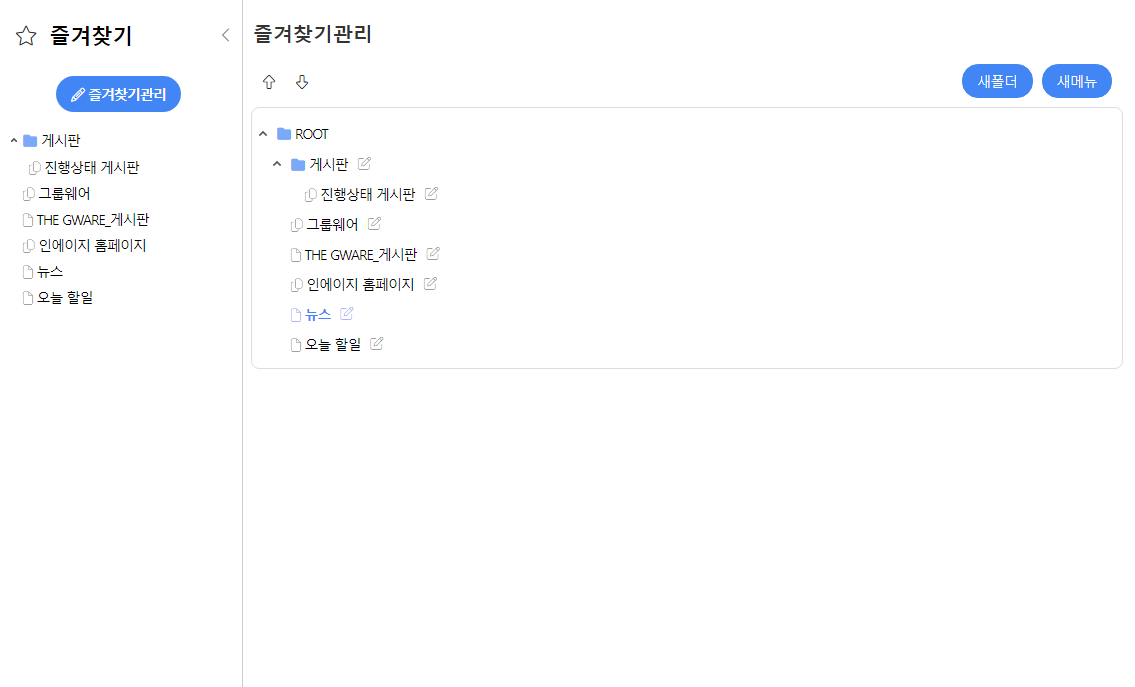 즐겨찾기 개요
자주 사용할 메뉴를 관리하고 한번의 클릭으로 쉽게 사이트 등을 조회할 수 있도록 도와주는 기능을 제공합니다.
즐겨찾기
새폴더 : 새로운 폴더의 메뉴명을 작성하면 폴더가 생성됩니다.
  - 사용 : 현재 폴더를 사용할지, 사용하지 않을지 여부를 체크합니다.
새메뉴 : 즐겨찾기의 메뉴를 생성할 수 있습니다.
  - 메뉴명 : 사용할 메뉴 제목을 작성합니다.
  - 메뉴URL : 사용할 메뉴의 URL을 작성합니다.
  - 새창 : 새로운 창으로 열지 그룹웨어 내부에서의 창으로 제공할지 여부를 체크합니다.
수정 : 원하는 폴더나 메뉴를 수정 가능합니다.
즐겨찾기
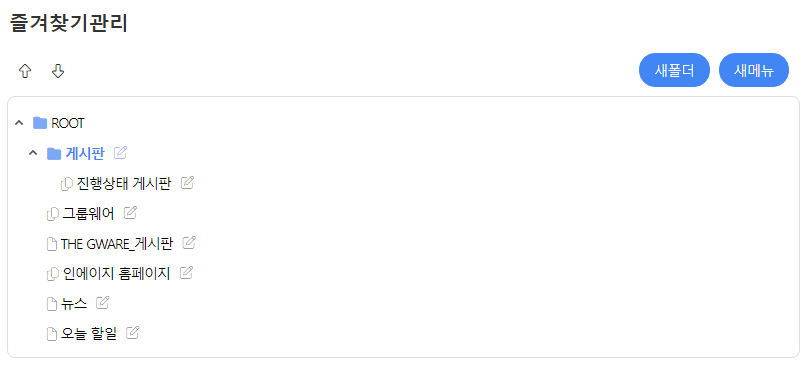 즐겨찾기 관리
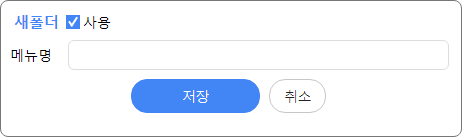 사용자가 웹사이트의 URL을 등록할 수 있으며, 등록한 UTL의 목록을 제공합니다.
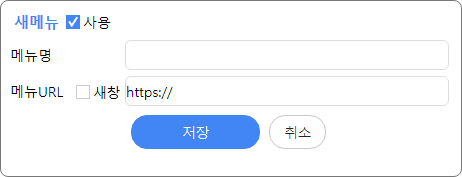 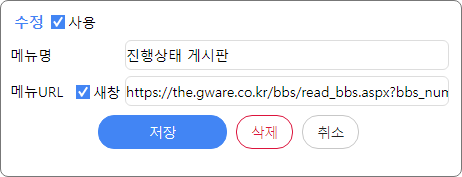 즐겨찾기 메뉴
자주 사용하는 메뉴나 중요한 문서를 바로 연결 가능합니다.
브라우저가 바뀌거나 임시 PC에서도 즐겨찾기가 유지됩니다.
내부 문서에서 바로 즐겨찾기로 지정 가능합니다.
폴더 설정으로 무제한 즐겨찾기 지원합니다.
   내부창 : 그룹웨어 내에서 사이트를 제공합니다.
   새창 : 새로운 창으로 사이트를 제공합니다.
즐겨찾기
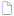 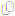 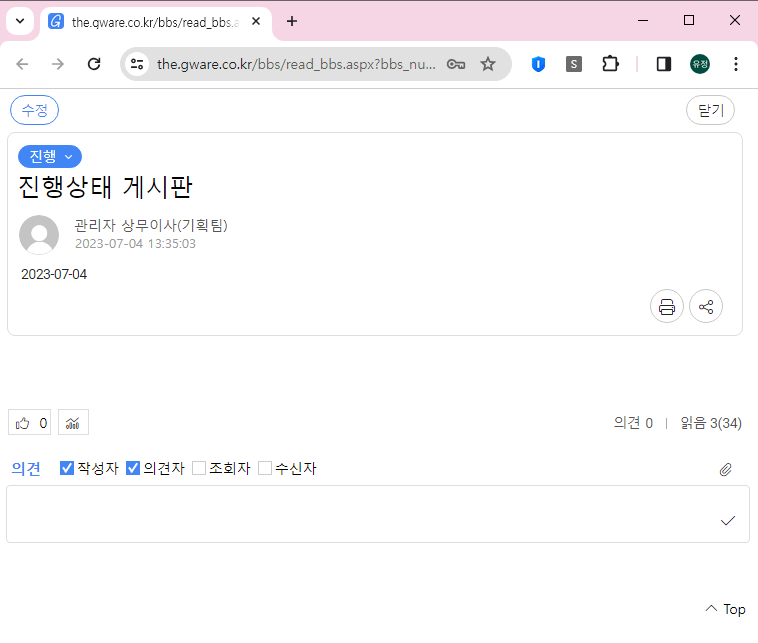 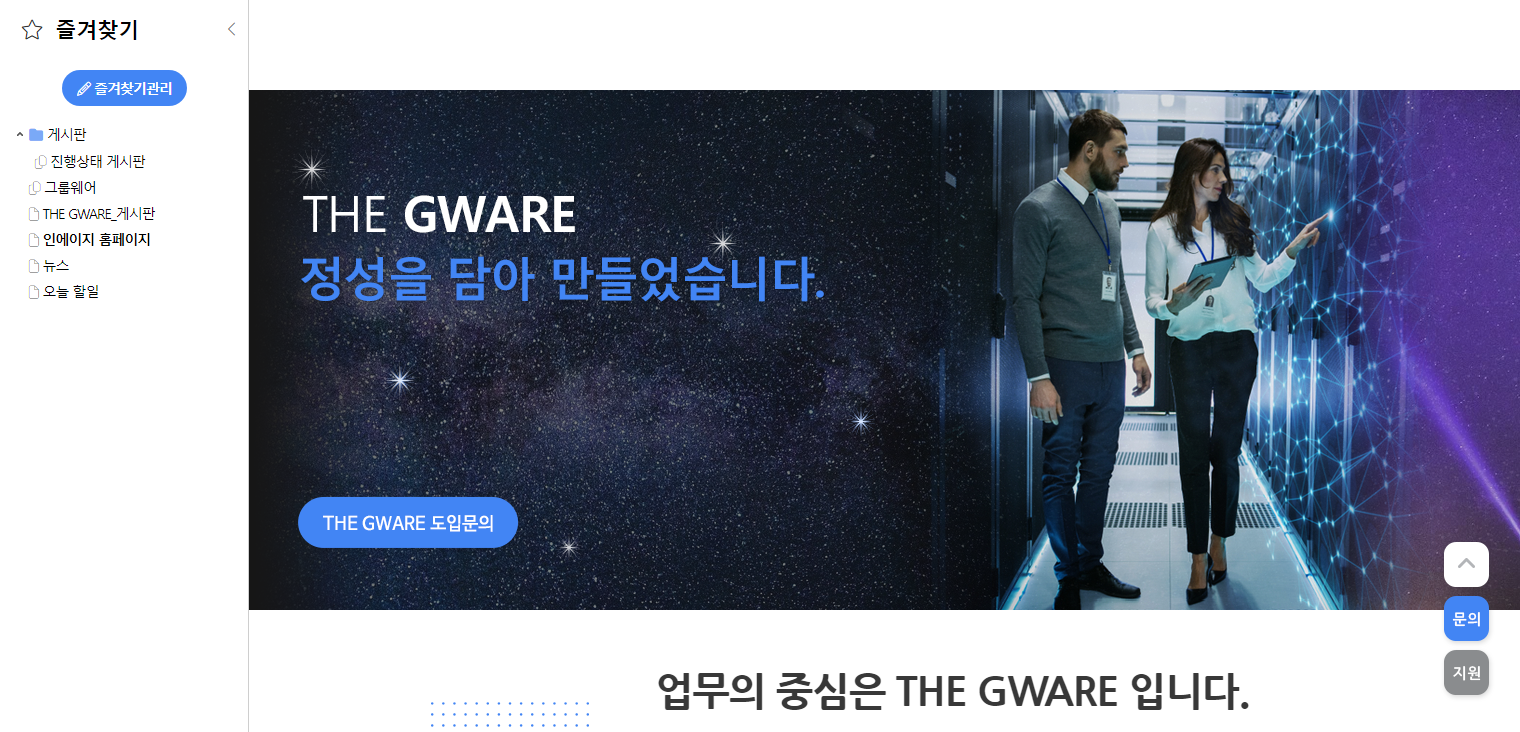 메뉴
즐겨찾기 관리로 저장해둔 웹사이트를 바로 접속할 수 있어 편리합니다.
 그룹웨어를 사용하면서 자주 방문하는 사이트들을 즐겨찾기에 추가해보세요.